Chào mừng quý thầy cô và các em học sinh 
đến với tiết Âm nhạc lớp 5
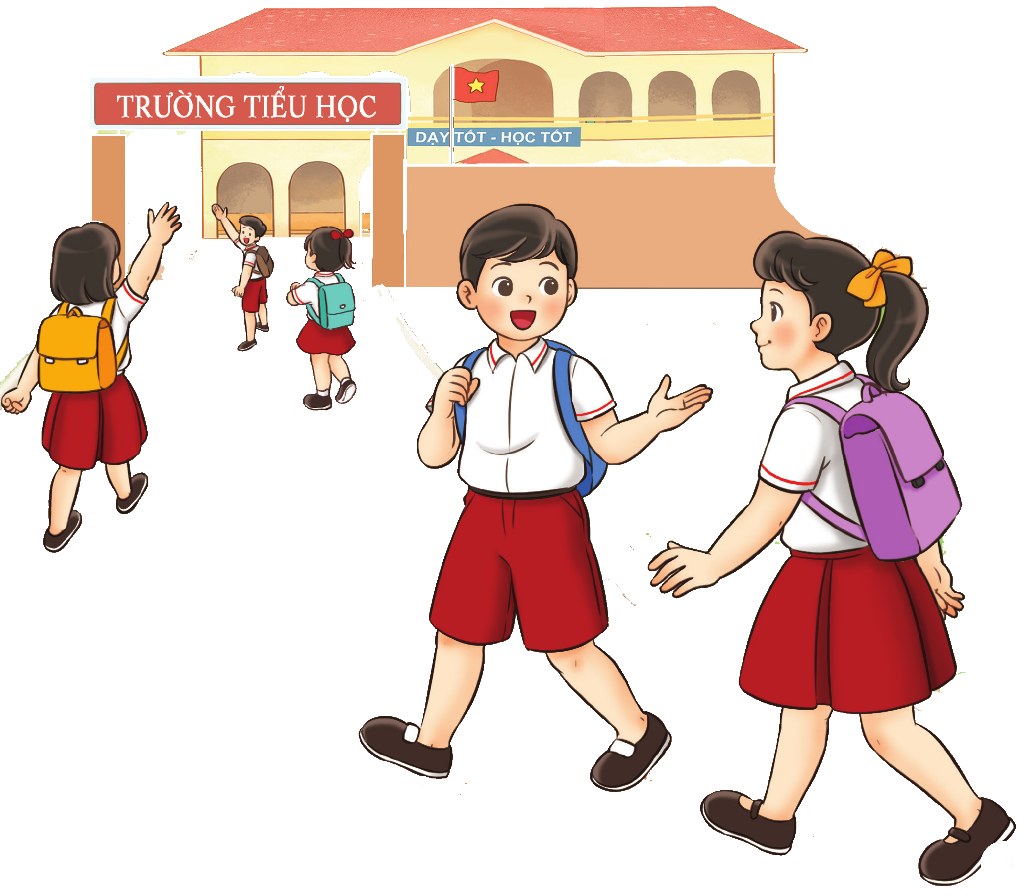 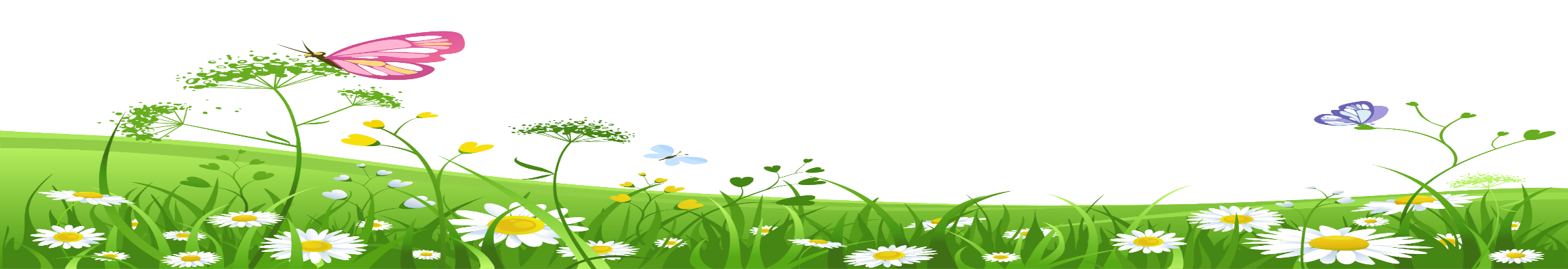 HOẠT ĐỘNG KHỞI ĐỘNG
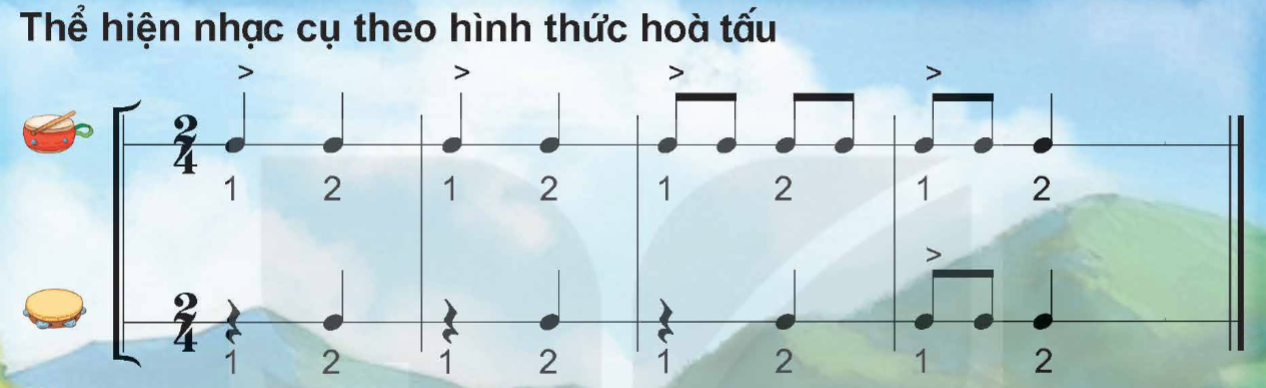 * Hoạt động khám phá
Nghe, vỗ tay và cảm nhận nhịp 2/4 qua trích đoạn bài hát   “Khăn quàng thắp sáng bình minh”
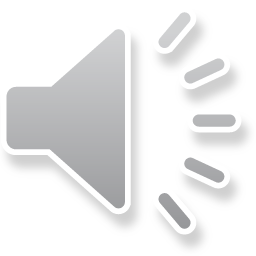 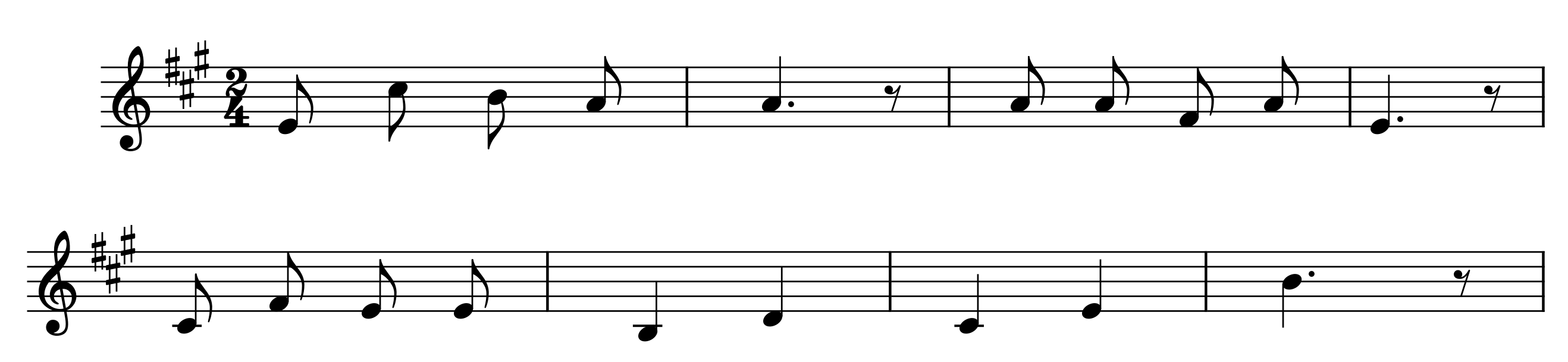 Kìa  có  con  chim    non,        chim chơi ở  sân trường.
Ồ  chú chim xinh   đẹp   hót       chào  mùa      xuân.
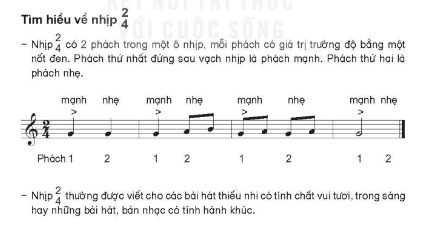 * Hoạt động luyện tập
Quan sát và chỉ ra các nốt nhạc là phách mạnh và phách nhẹ trong dòng nhạc.
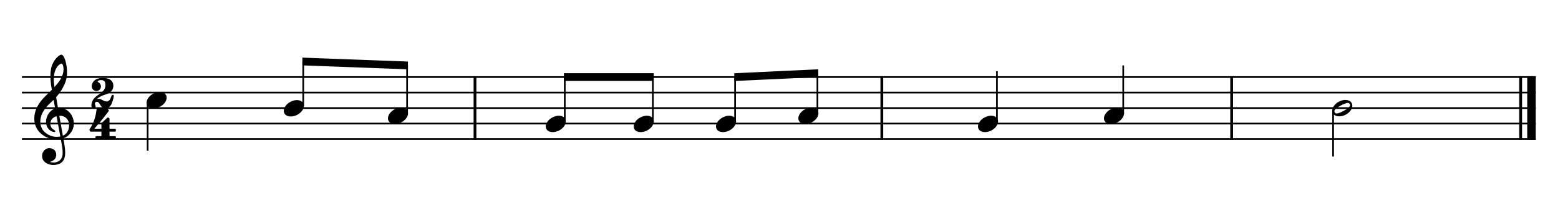 Mạnh
Nhẹ
Nhẹ
Mạnh
Mạnh
Nhẹ
Mạnh
Nhẹ
Hoạt động khám phá
Đọc nhạc bài số 2
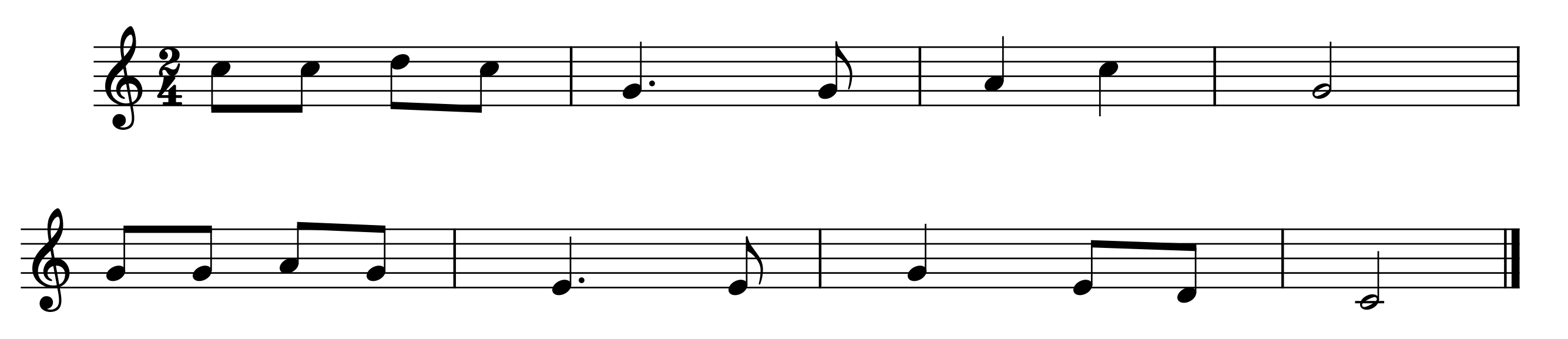 Đọc gam đô trưởng:
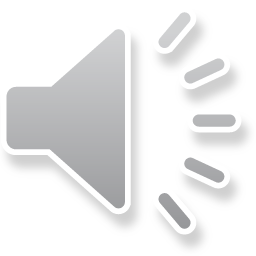 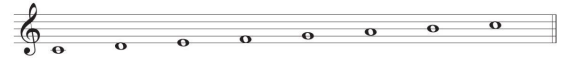 Nốt đen chấm dôi
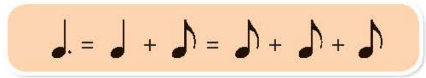 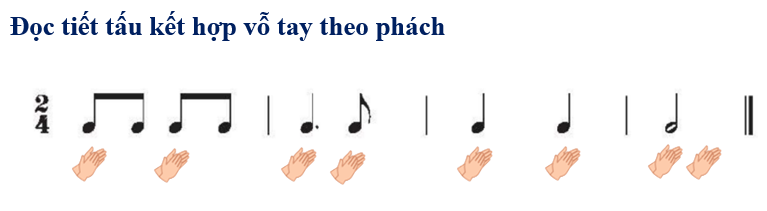 Đọc nhạc bài số 2
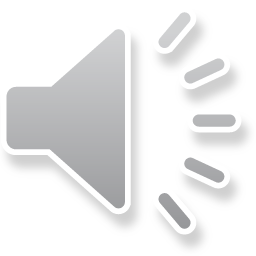 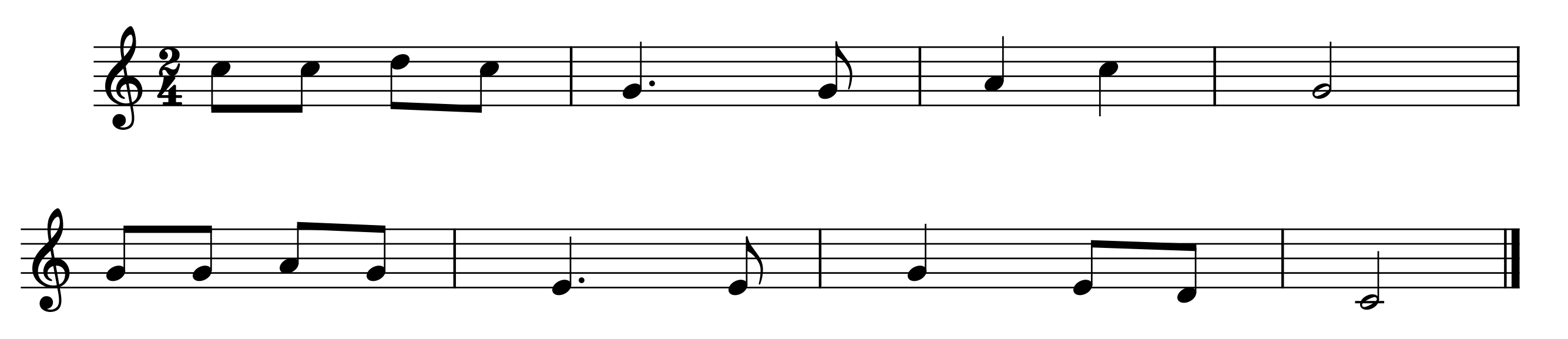 Câu 1:
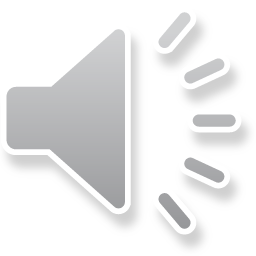 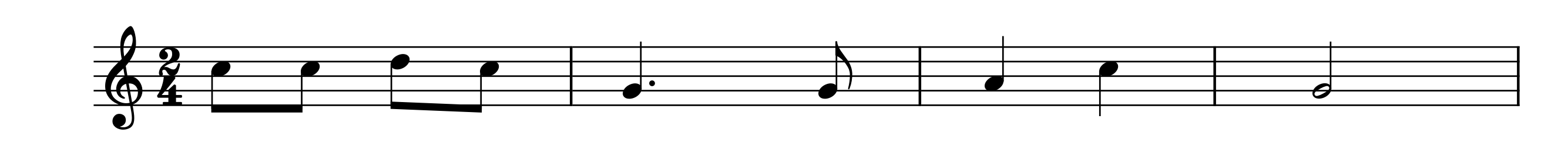 Câu 2:
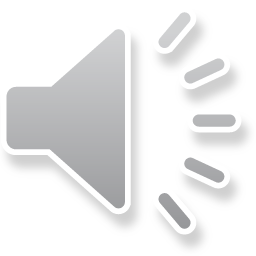 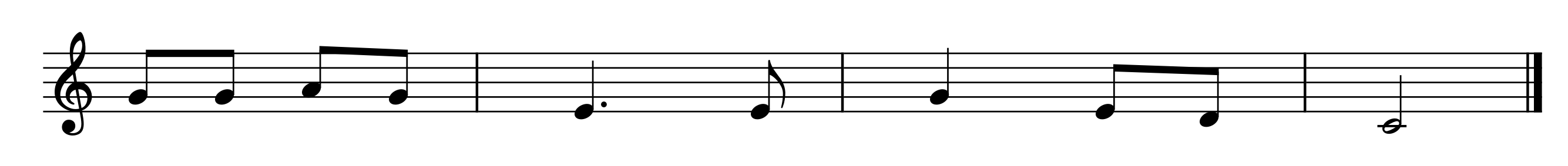 Ghép toàn bài
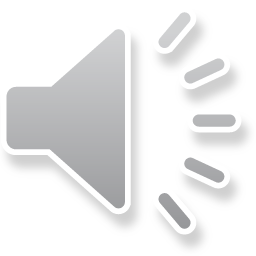 Bài số 2
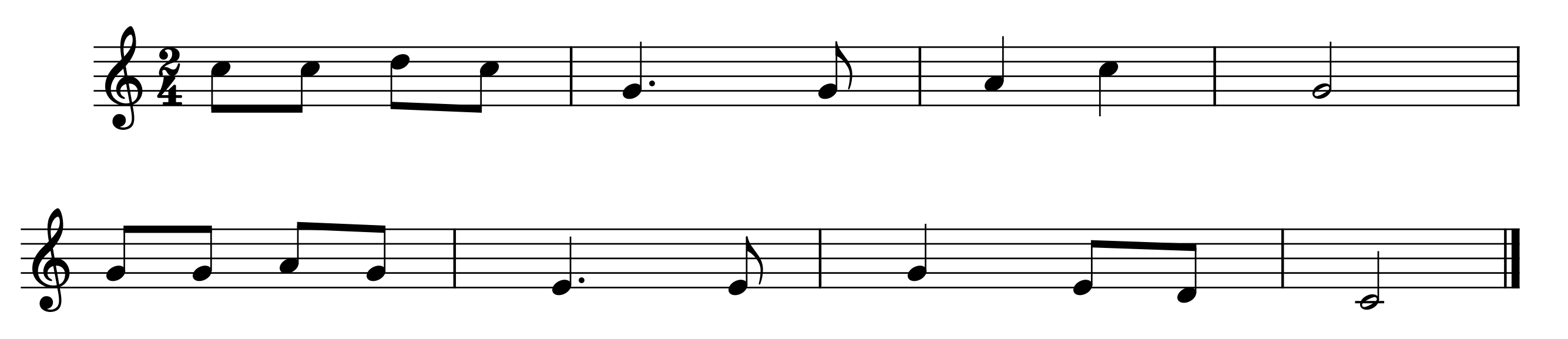 Đọc nhạc kết hợp gõ đệm theo nhịp
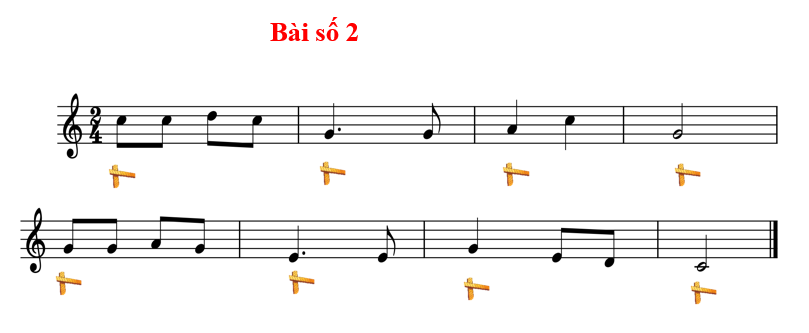 Bài số 2
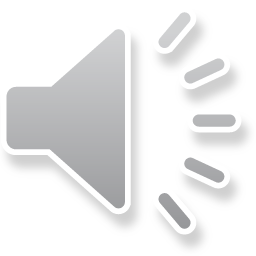 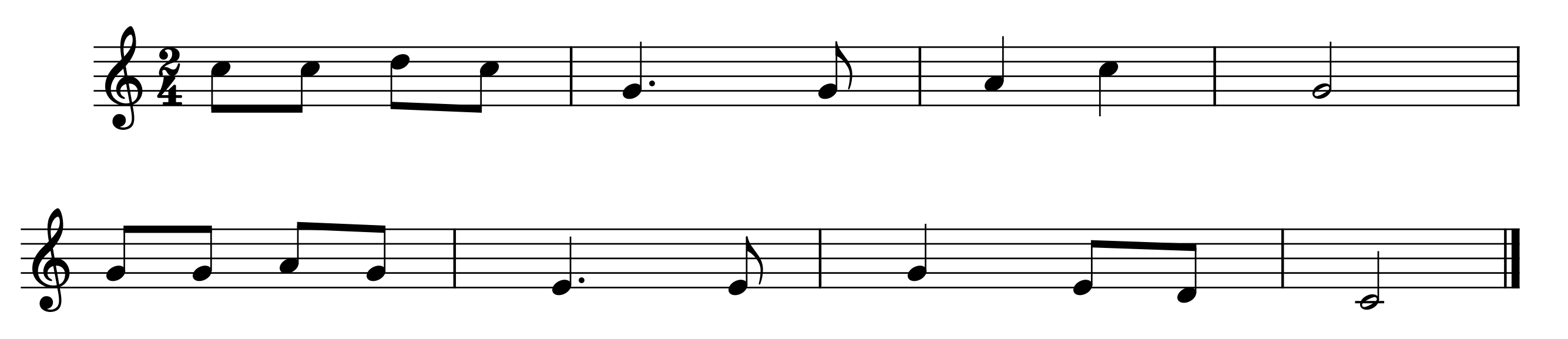 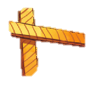 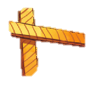 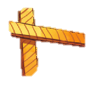 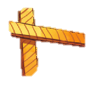 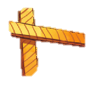 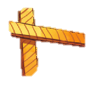 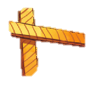 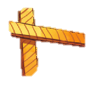 Đọc nhạc kết hợp gõ đệm theo phách
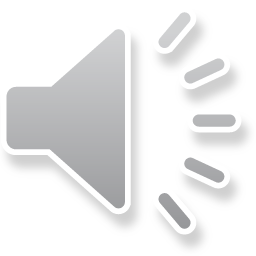 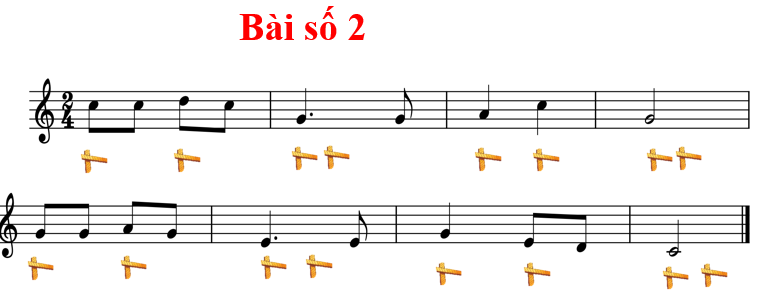 Bài số 2
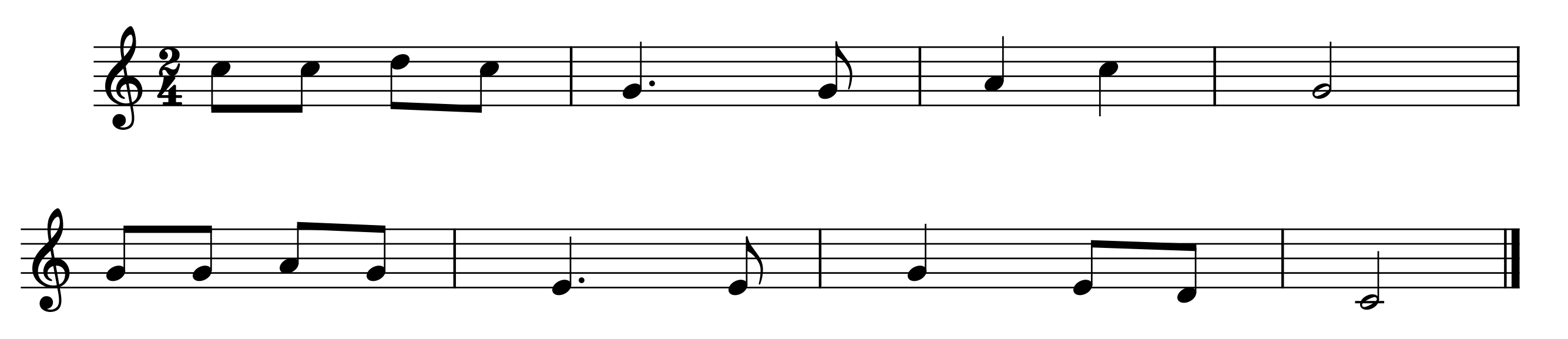 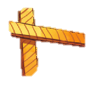 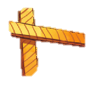 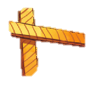 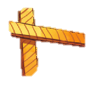 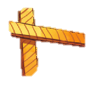 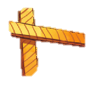 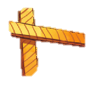 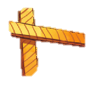 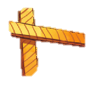 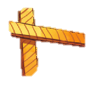 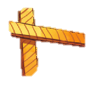 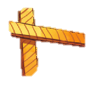 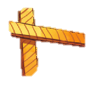 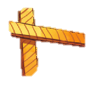 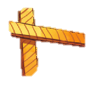 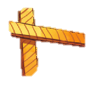 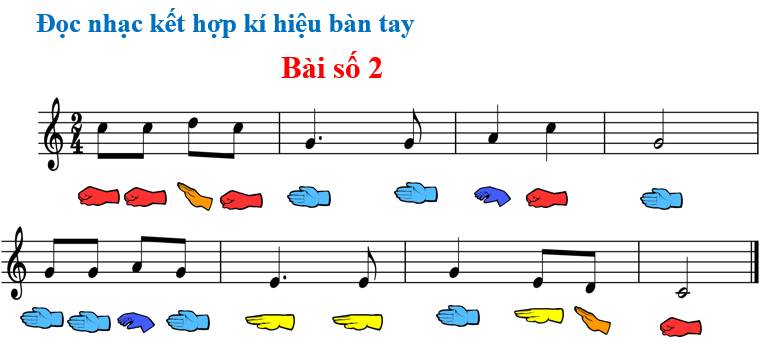 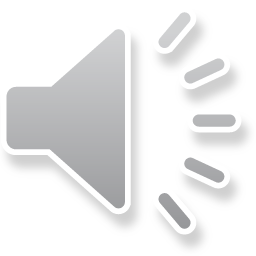 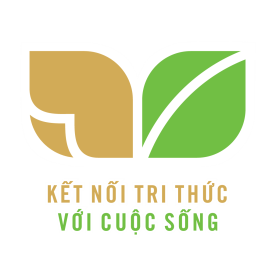